Hľadanie súvisiacich článkov
Za 20 minút Vášho času na Vás čaká orosená odmena s komixom
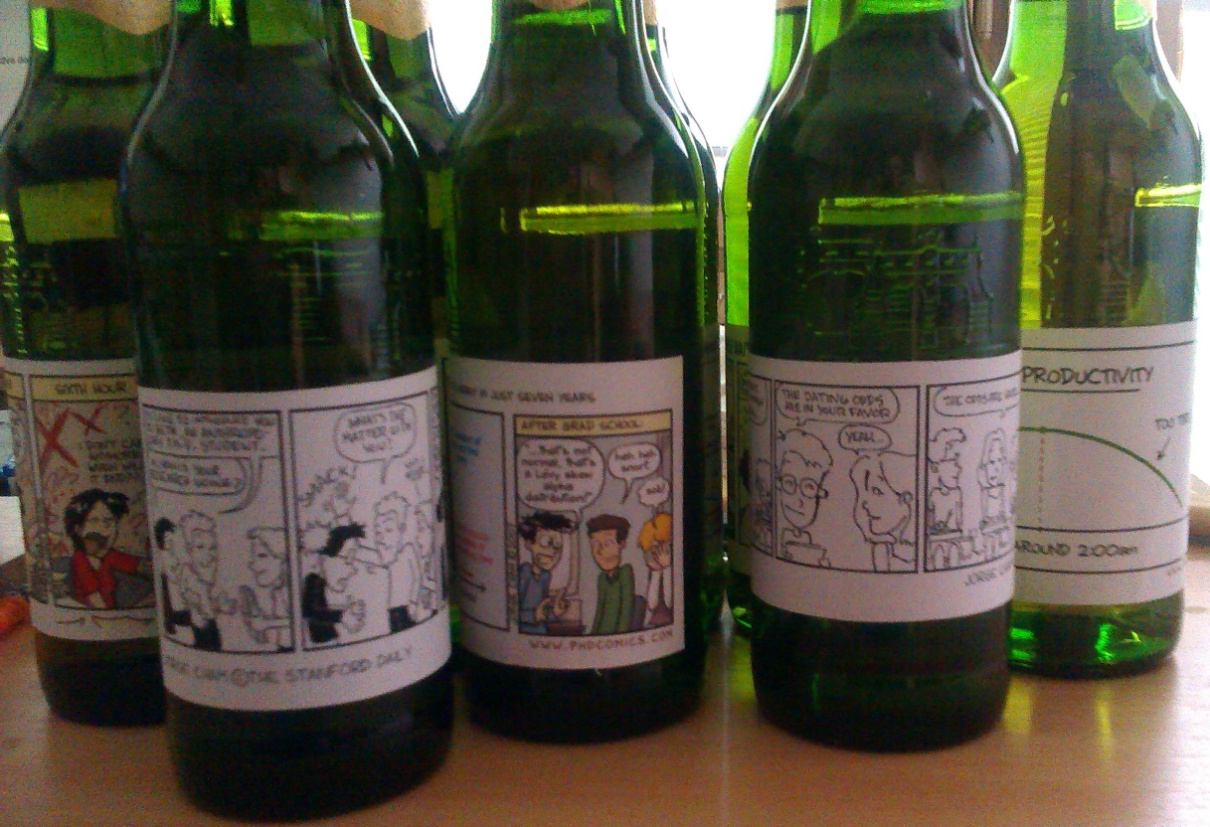 Len do rozdania zásob!!!